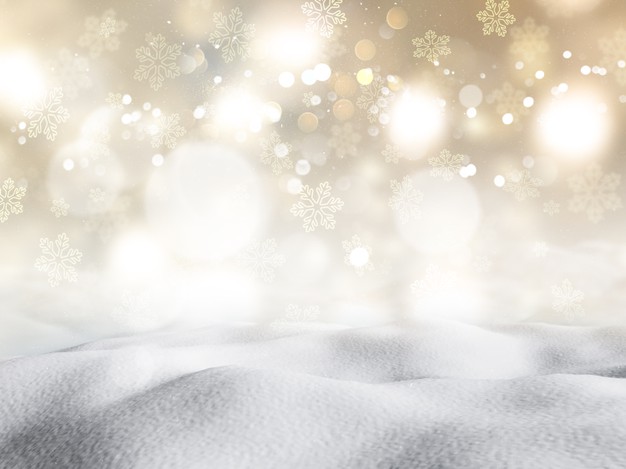 Kerstrekenquiz groep 6
2020
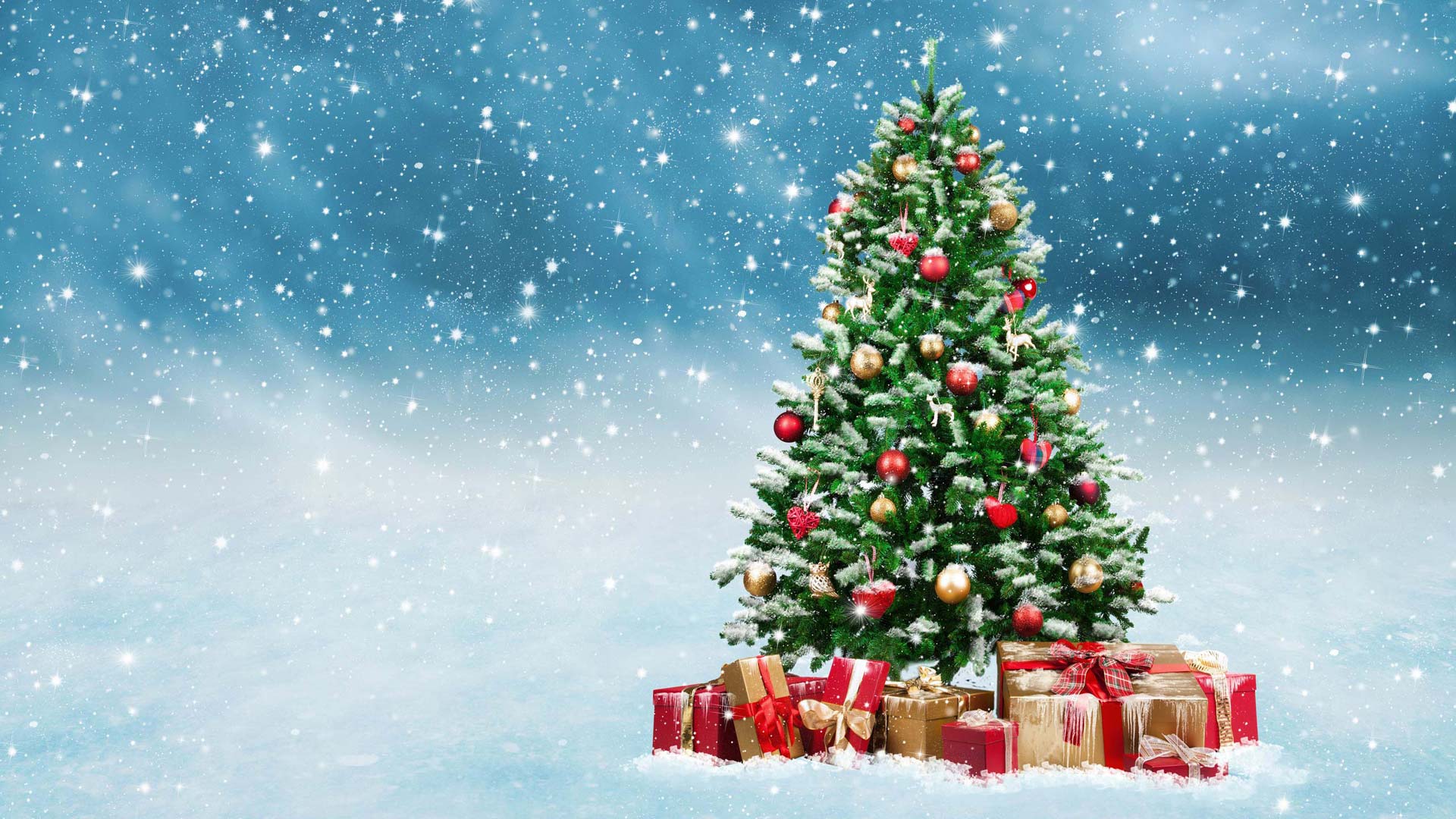 Vraag 1

Toen de kerstman vanmorgen wakker werd 
en op zijn wekker keek, zag hij dit:


30 minuten later vertrok hij met de arrenslee. 
Hoe laat was het toen?

6 minuten over 8
8 minuten over half 7
6 minuten over half 9
4 minuten voor half 7
08:06
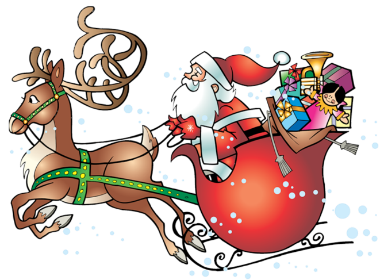 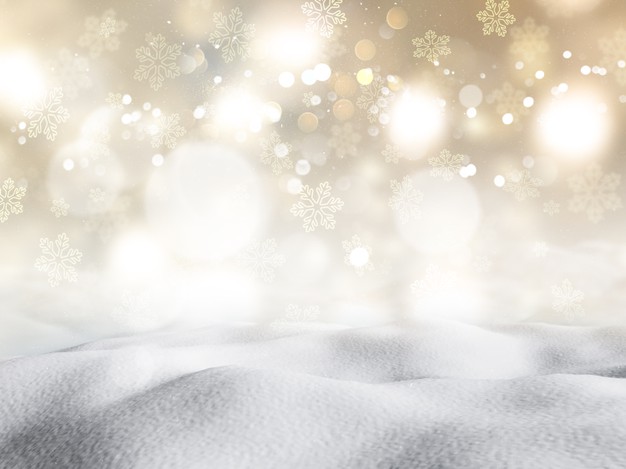 Vraag 2

Jamie koopt de volgende kerstcadeaus.
Wat moet hij betalen? Let op: reken handig!








       € 119,-			        € 149,-                       € 81,-
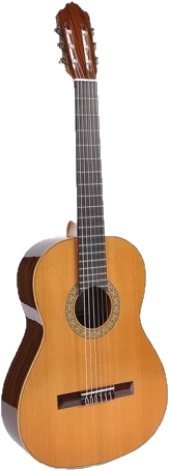 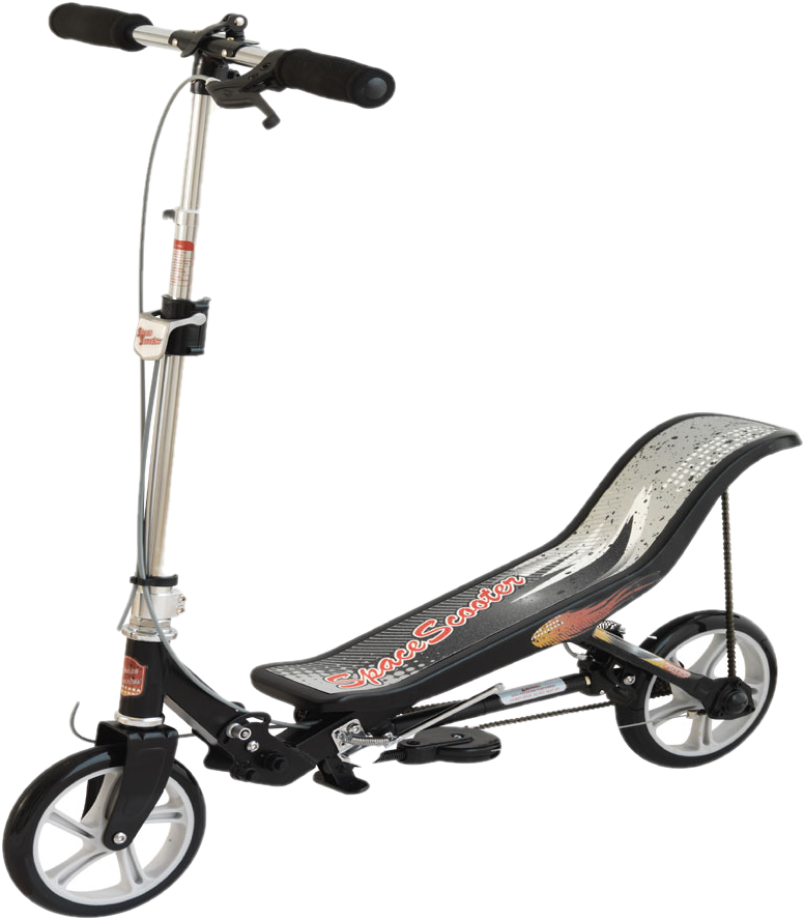 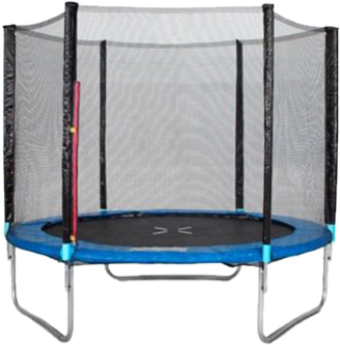 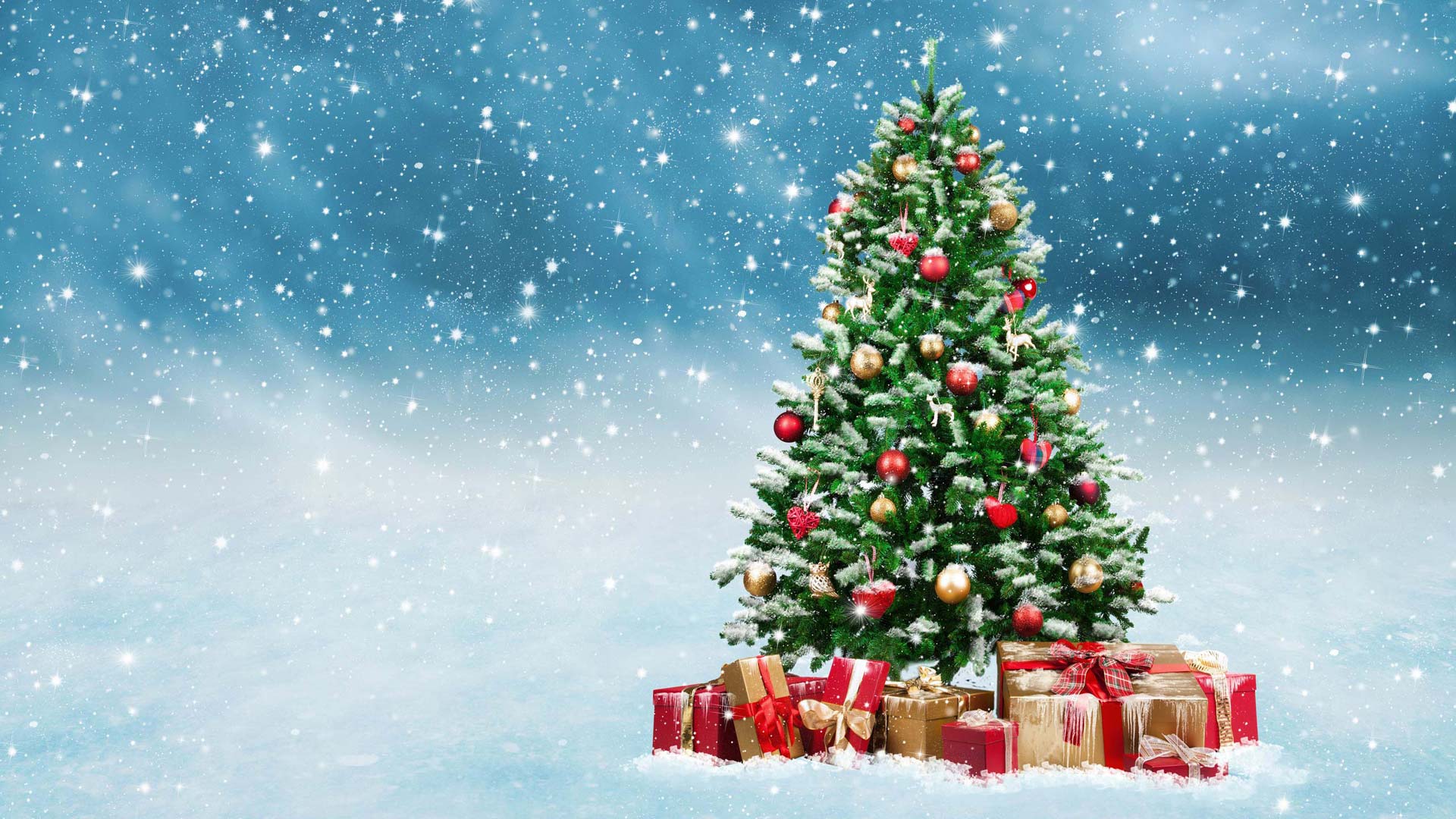 Vraag 3

Lieke en Nienke snoepen stiekem van de boterletter.
Welk deel van de boterletter hebben zij al opgegeten?
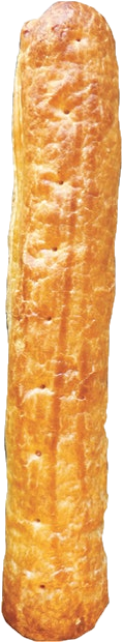 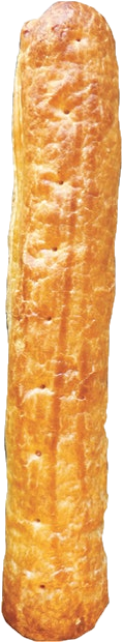 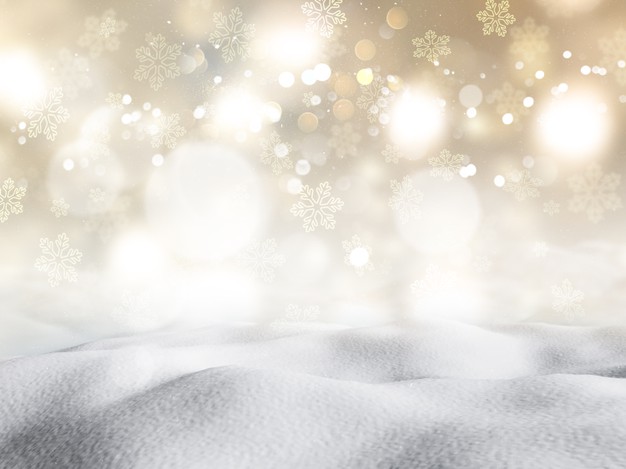 Vraag 4

Sue koopt nieuwe kerstballen. 
Welke deel van de kerstballen is rood?
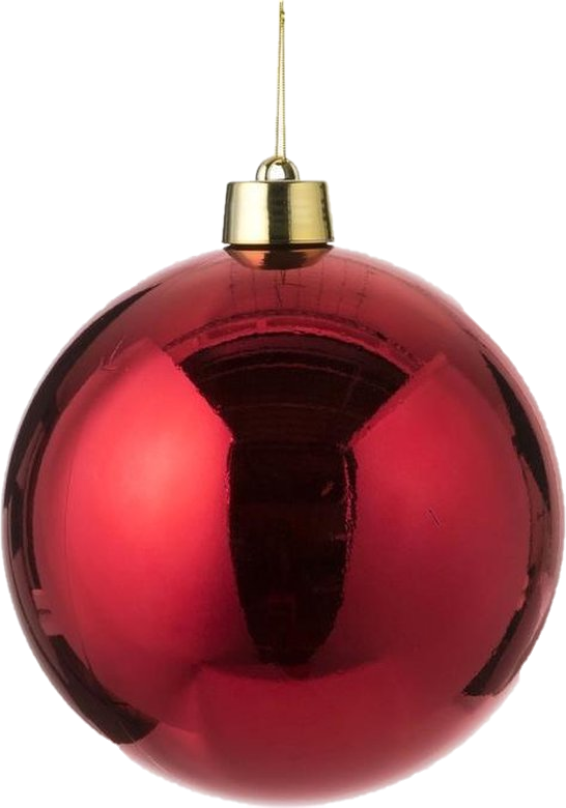 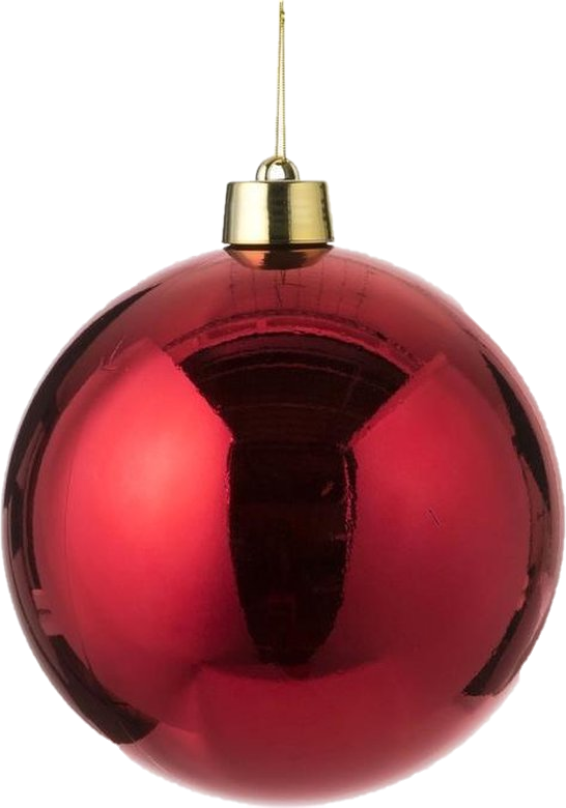 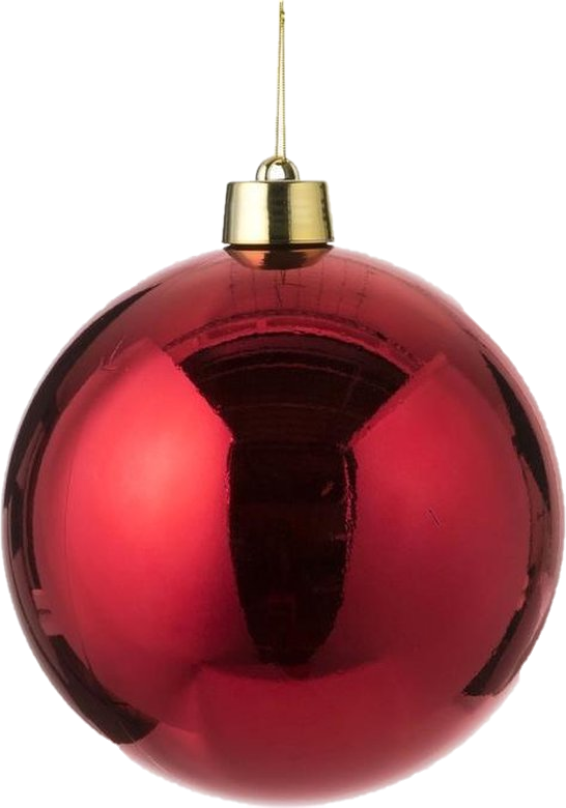 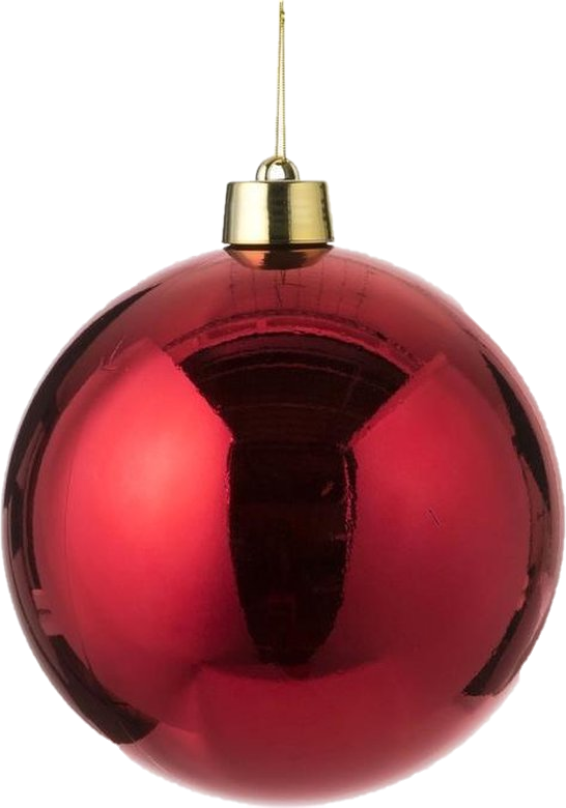 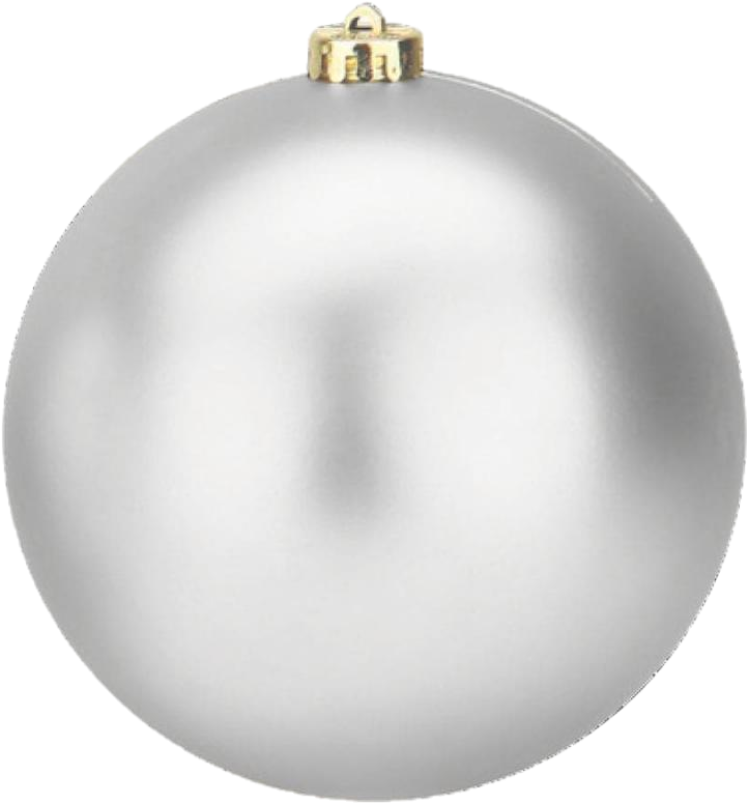 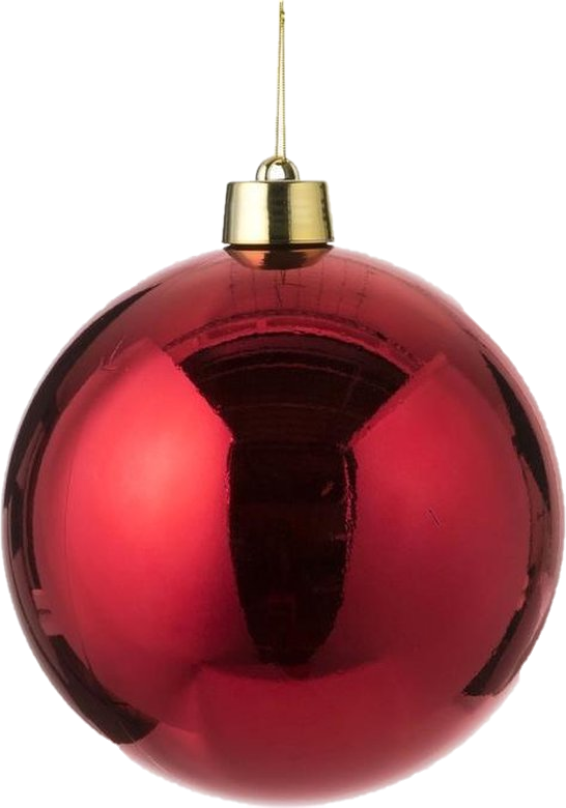 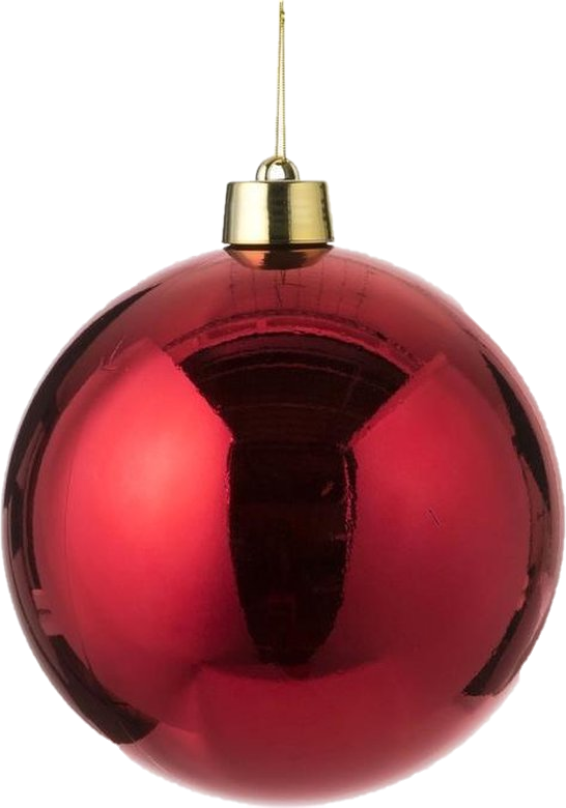 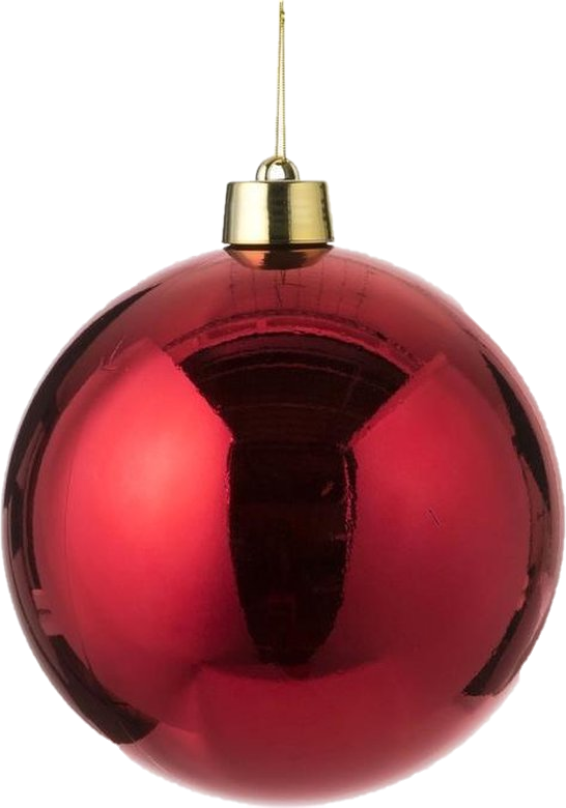 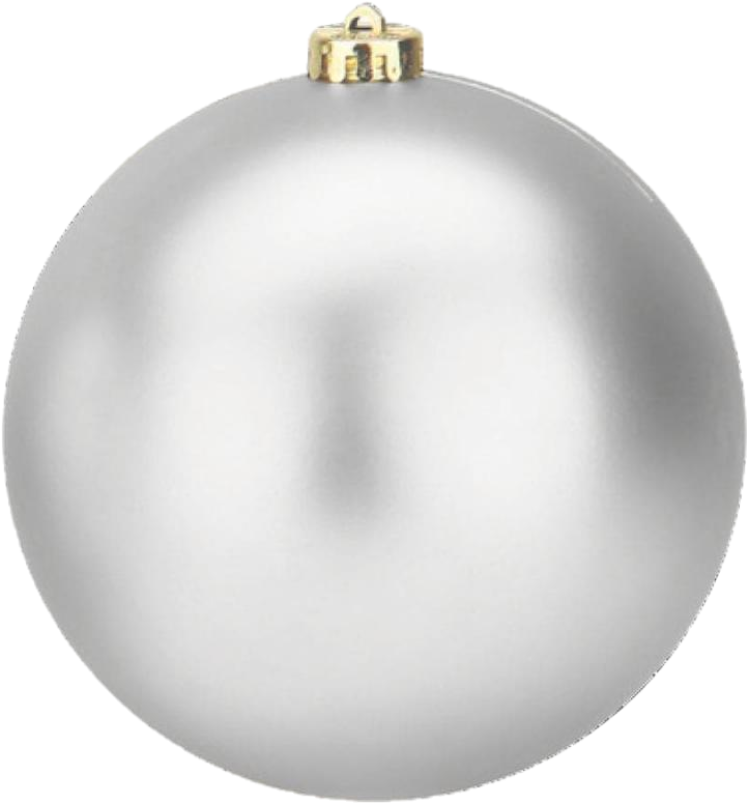 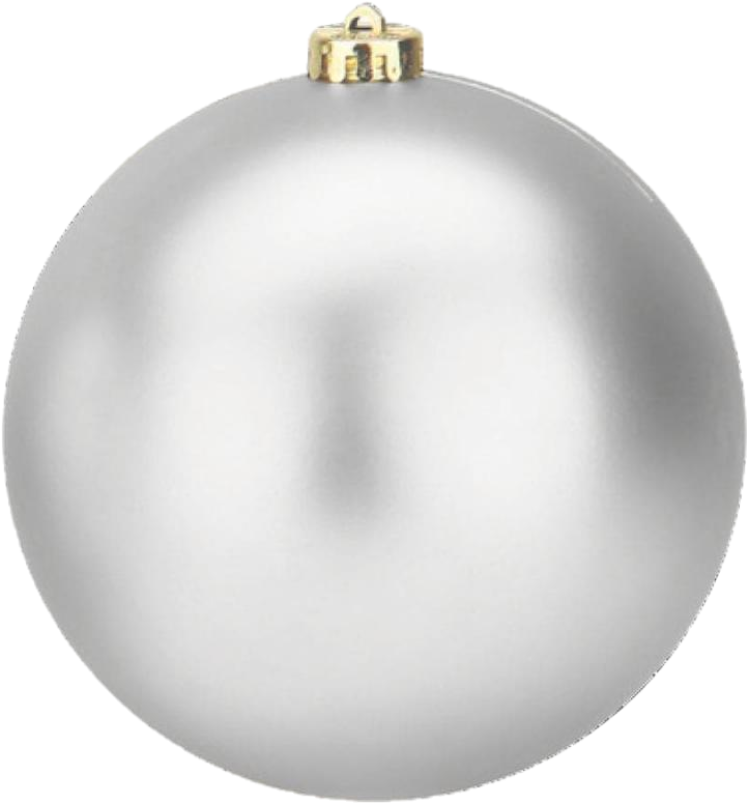 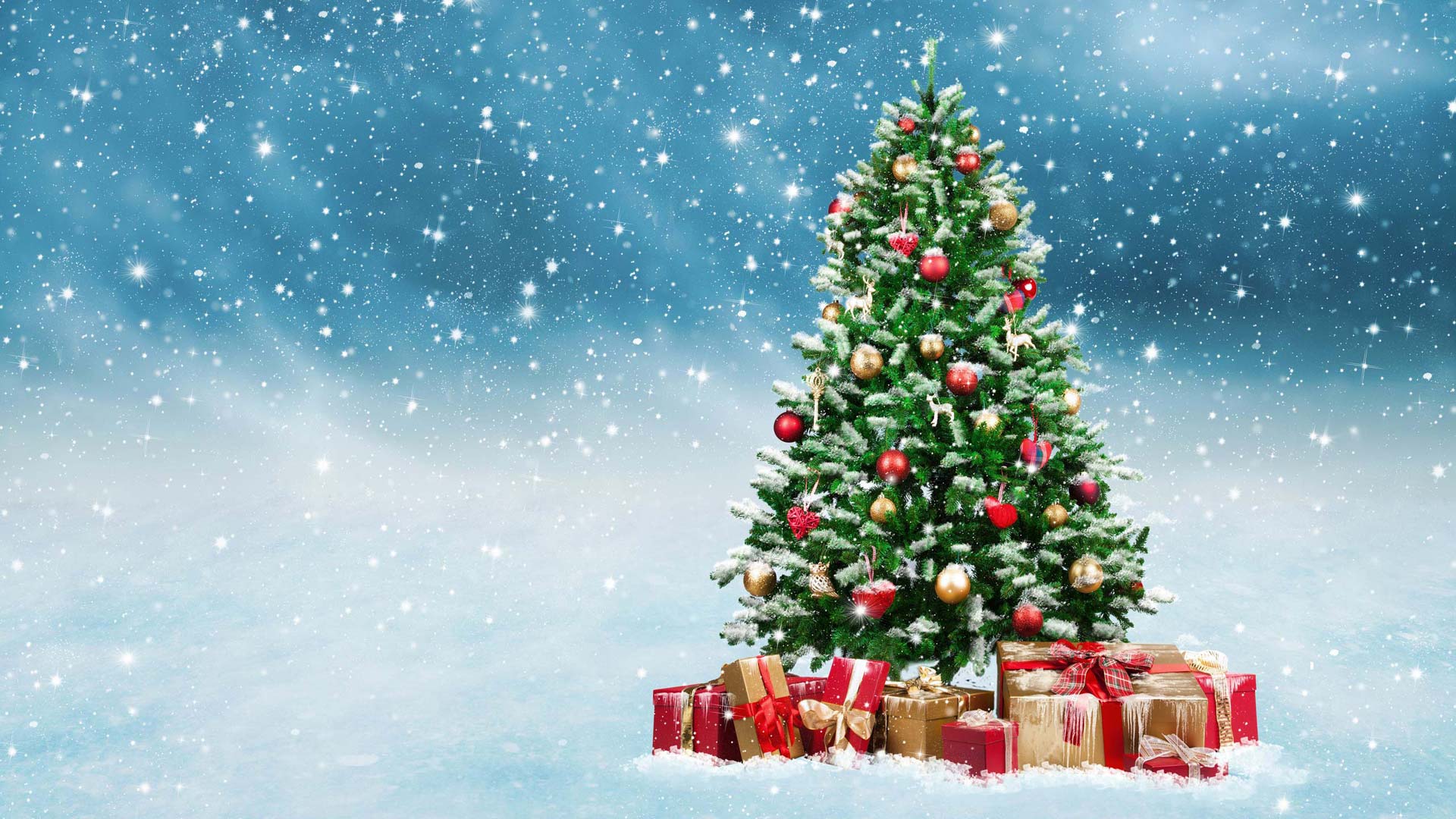 Vraag 5

Kerstman Nick heeft vanavond al 3/5 deel van zijn route met de arrenslee afgelegd.
Kerstman Jason heeft al 4/7 deel van zijn route afgelegd.
Wie heeft het grootste deel van de route afgelegd?
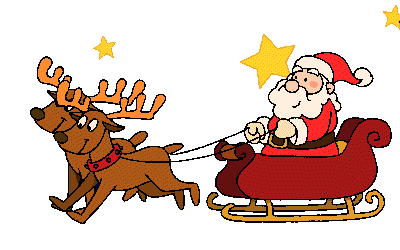 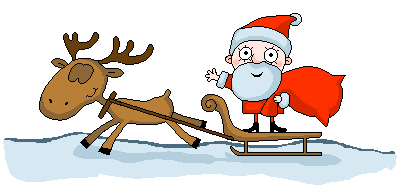 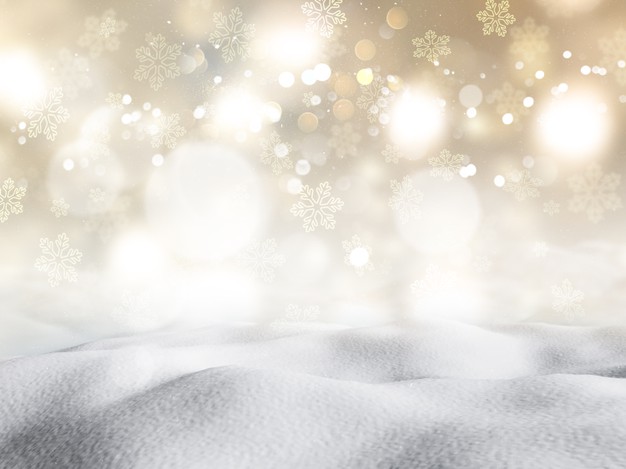 Vraag 6

Kerstmannen Nick en Jason probeerden afgelopen weekend zo veel mogelijk cadeaus te bezorgen. Wie bezorgde de meeste cadeaus?
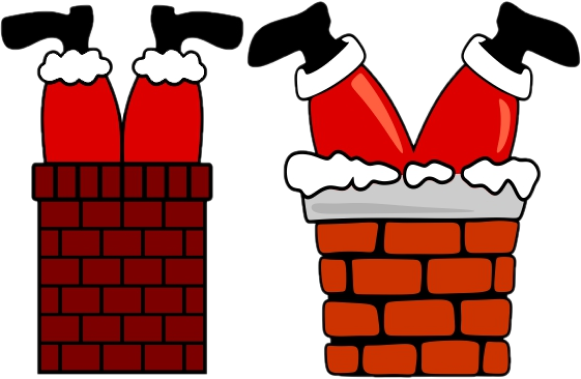 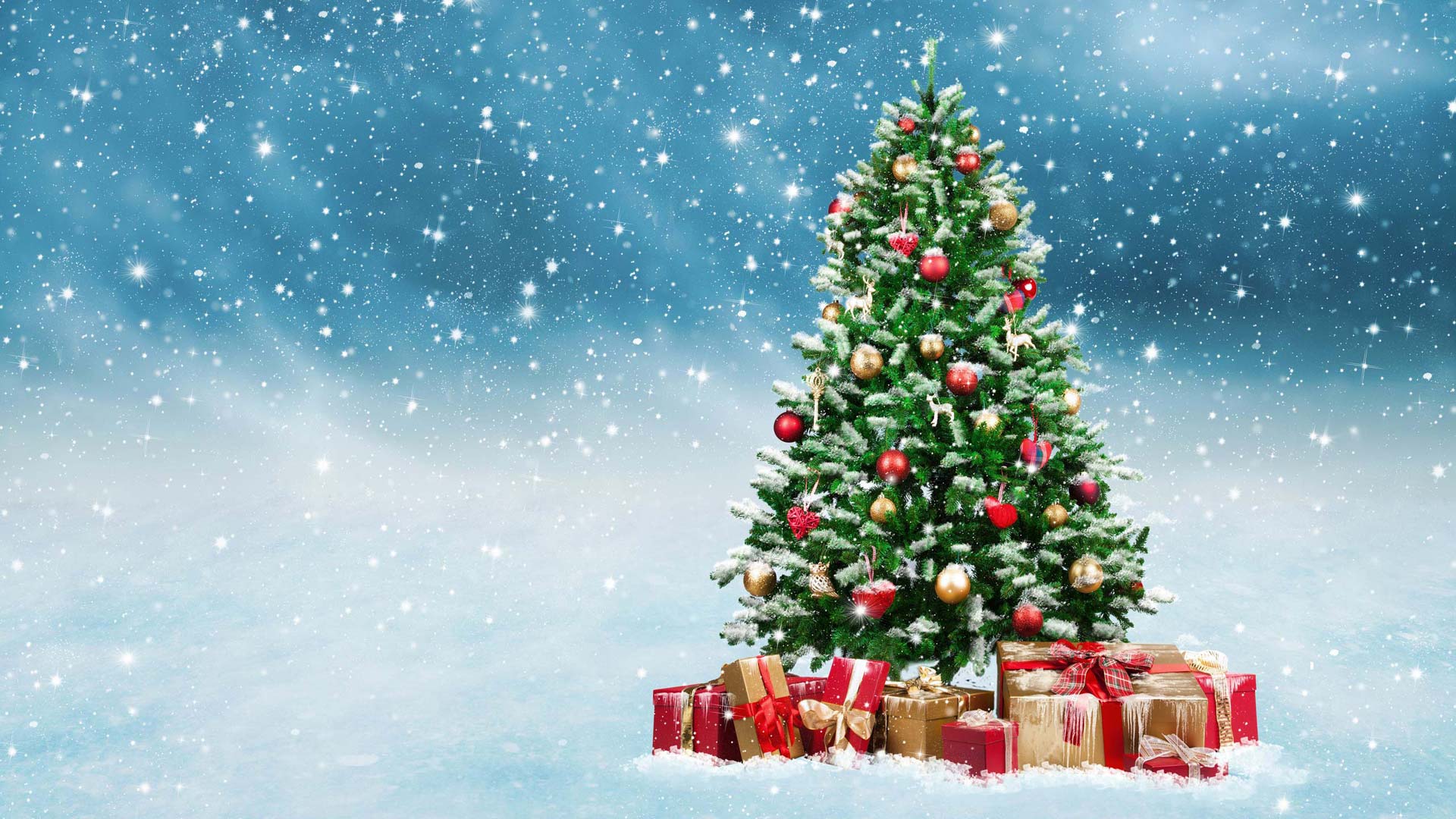 Vraag 7

De kerstman moet vanavond 378 pakjes bezorgen.
Hij doet in elke zak 9 pakjes. 
Hoeveel zakken heeft de kerstman nodig voor alle pakjes?
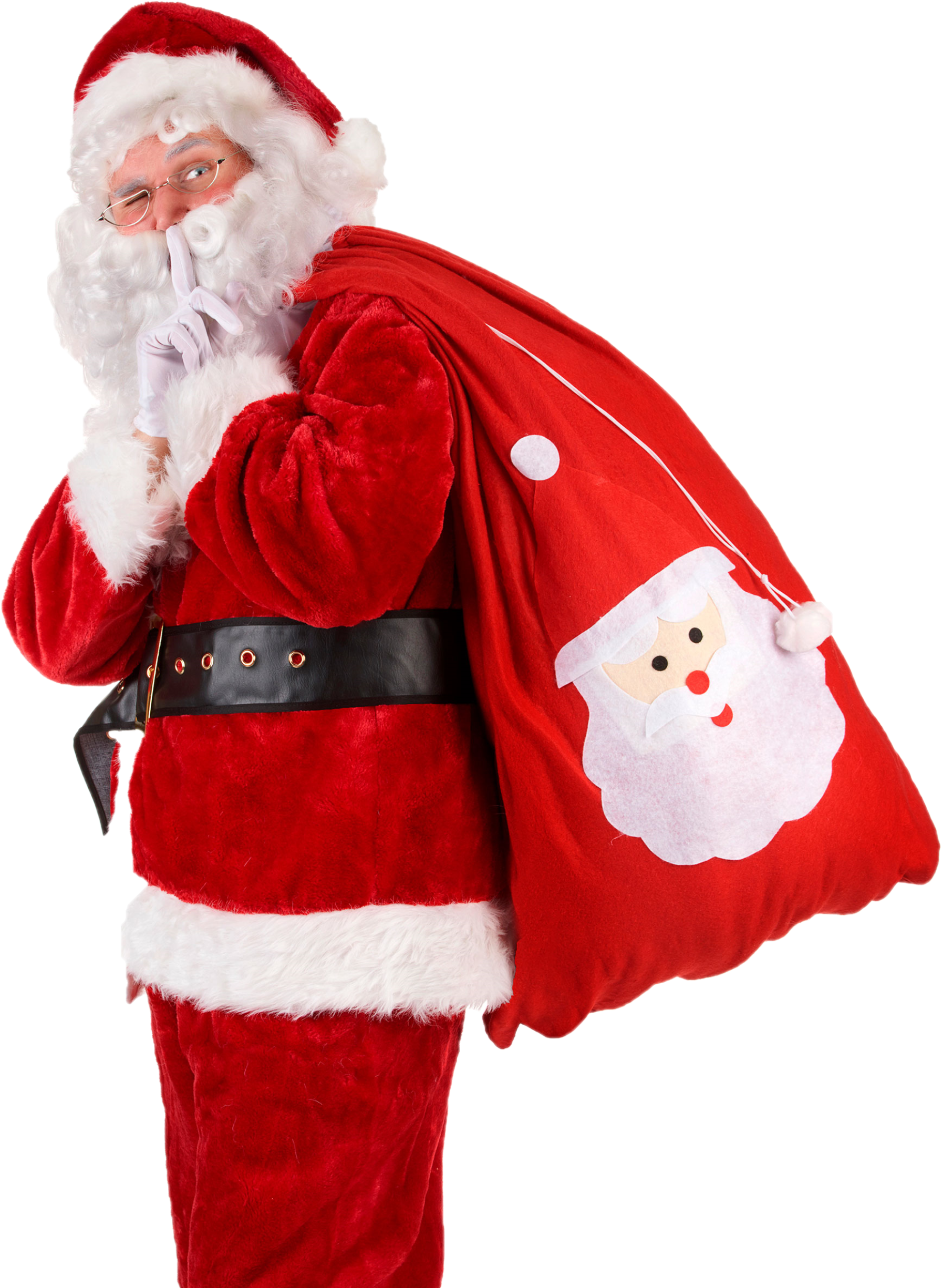 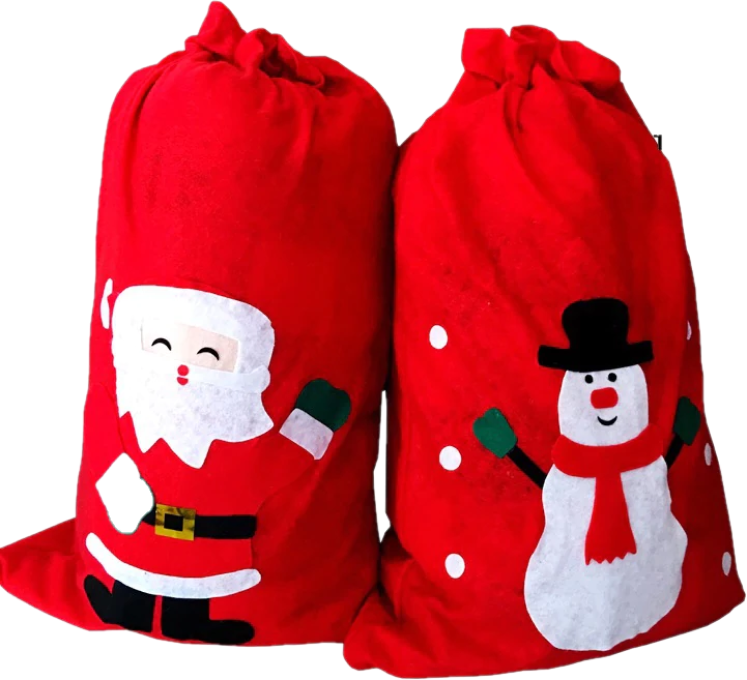 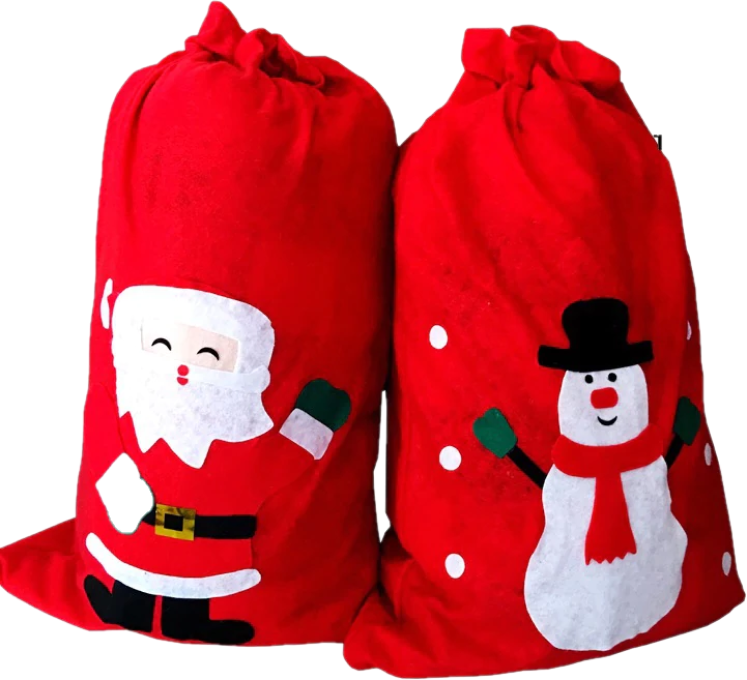 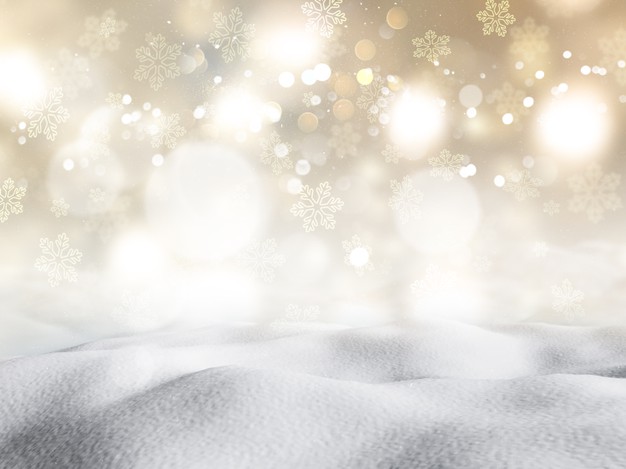 Vraag 8

Jurre vertrekt vanaf huis (A) 
naar de grote kerstboom in 
de stad (D).
Hoeveel meter is dat?
En hoeveel km is dat?
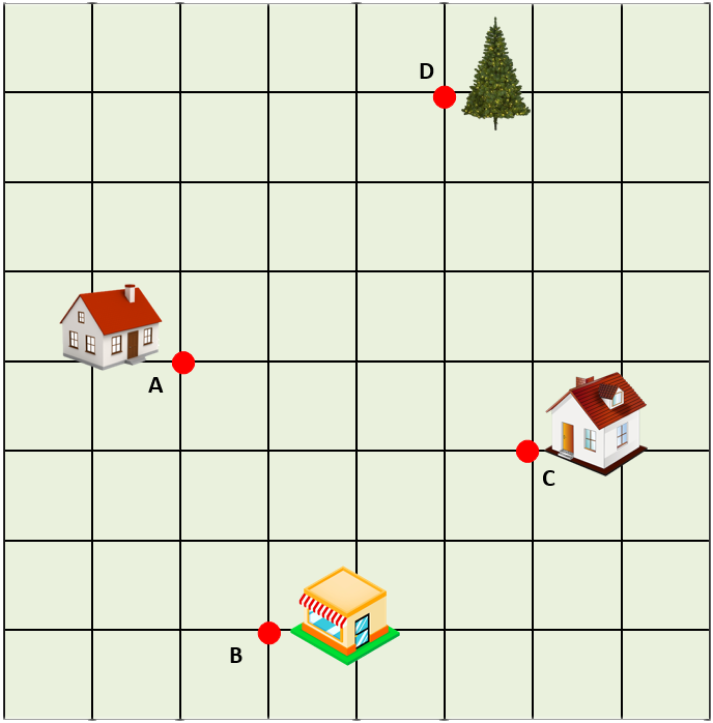 500 m
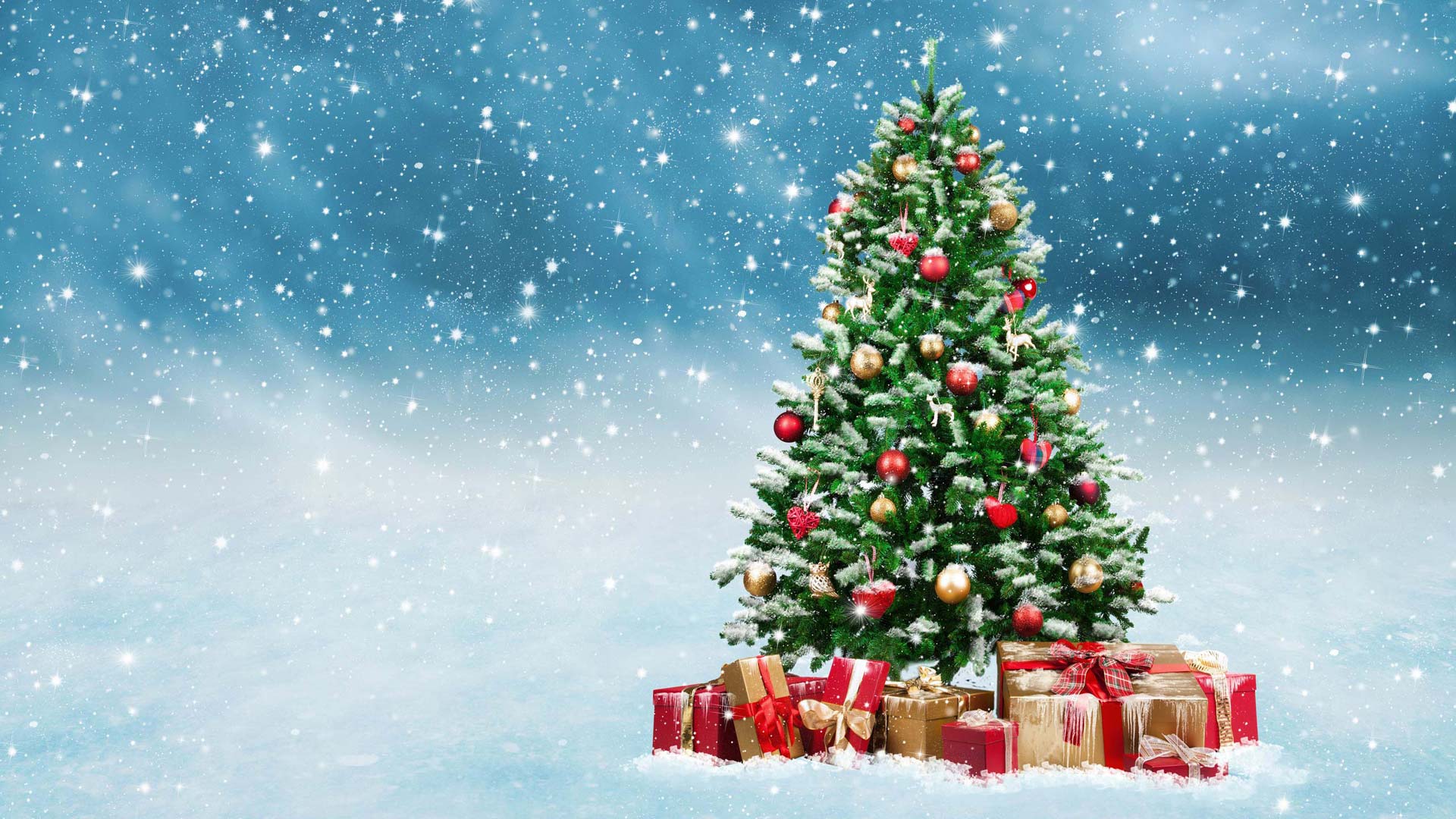 Vraag 9

Isa vertrekt vanaf huis (A) 
naar de supermarkt (B) om 
de kerstboodschappen te halen.
Daarna gaat ze even langs oma (C).
Na haar bezoek aan oma fietst ze
weer naar huis.
Hoeveel meter heeft Isa afgelegd?
Hoeveel kilometer is dat?
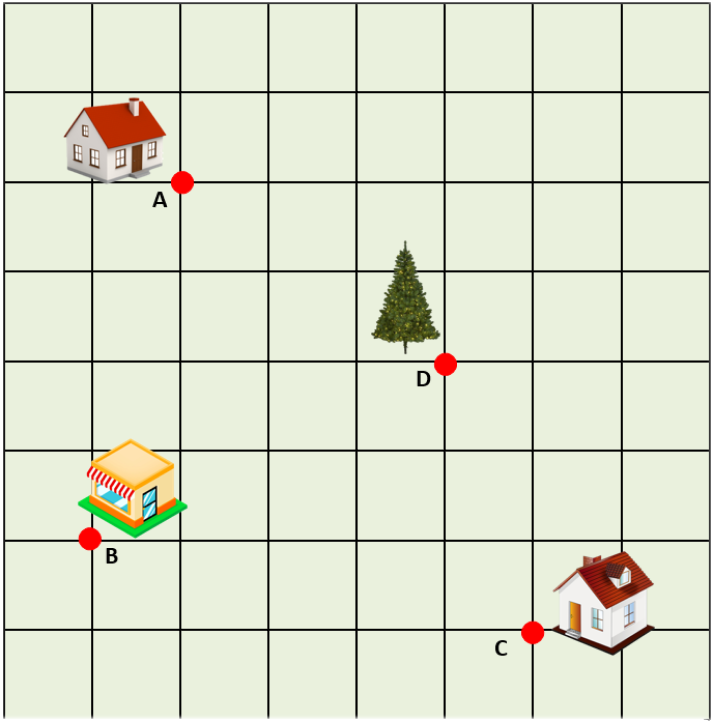 300 m
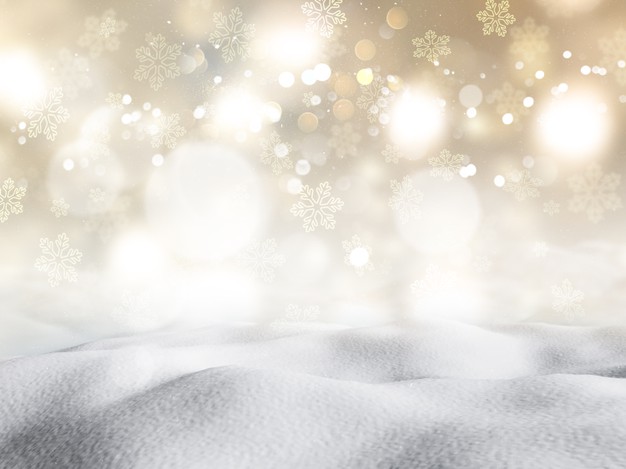 Vraag 10

De familie Knoester is onderweg naar Oostenrijk voor een wintersportvakantie. Ze hebben inmiddels 7/12 deel van de route naar Oostenrijk afgelegd. Op welk punt is de familie Knoester nu?







					
				       A       B       C      D
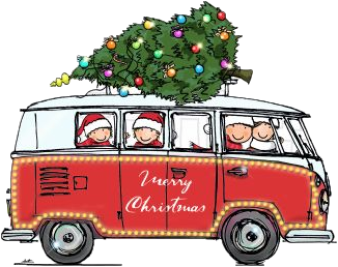 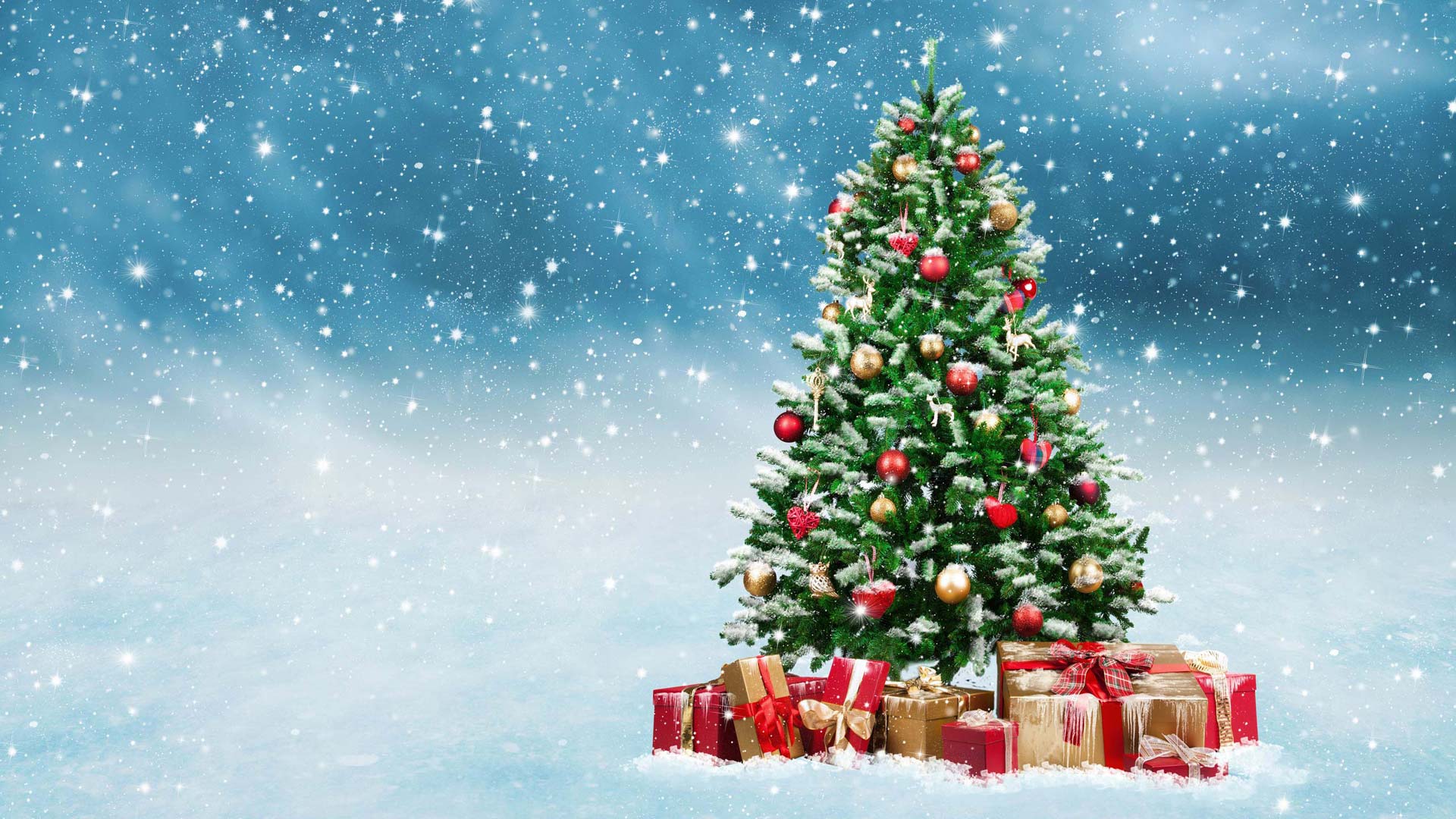 Vraag 11

De kerstman is vanavond 5 over half 7
begonnen met het bezorgen van de pakjes.
3 uur en 40 minuten later was hij klaar.
Hoe laat was het toen?
Geef dit aan in de digitale tijd.
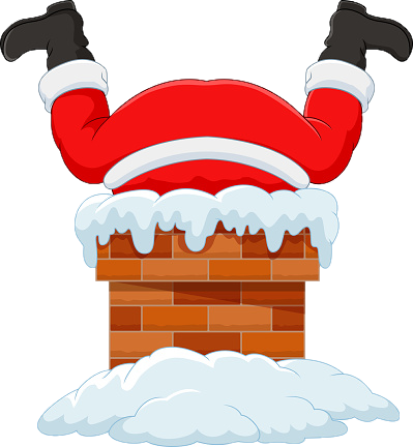 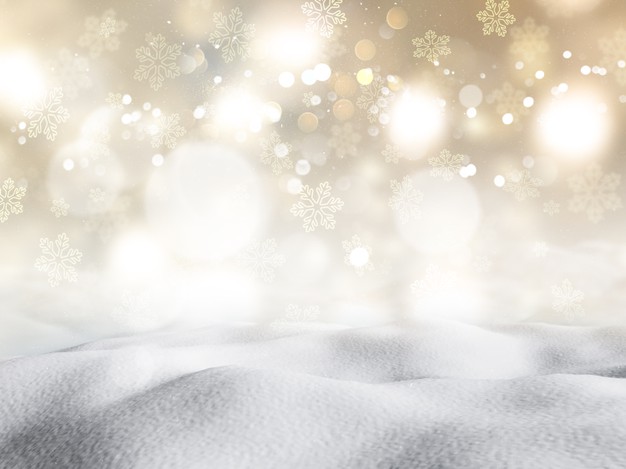 Vraag 12

Dina koopt een kunstkerstboom.
Ze betaalt met 3 briefjes van € 50,-
Hoeveel euro krijgt Sue terug?
Geef dit aan in briefjes en munten.
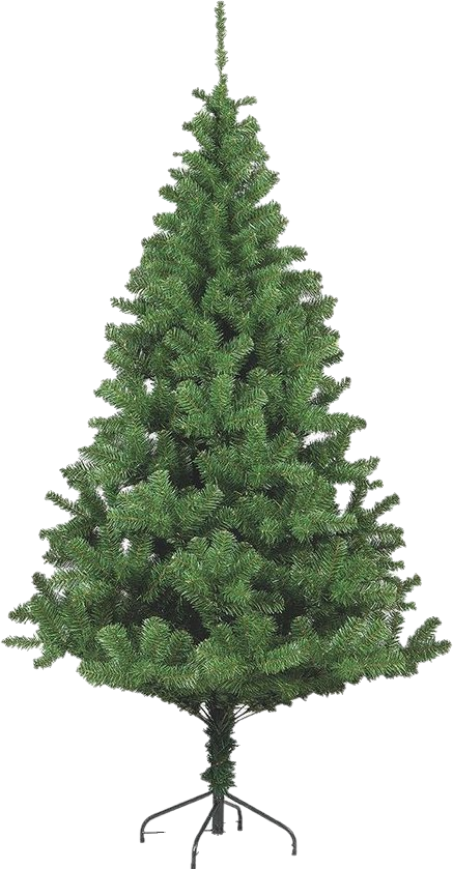 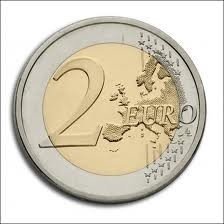 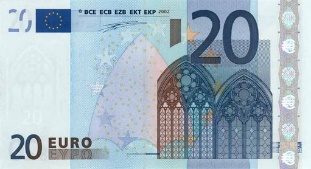 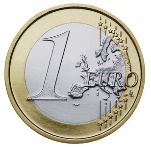 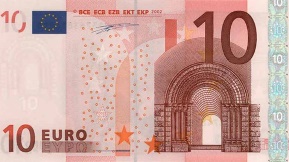 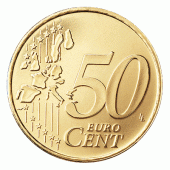 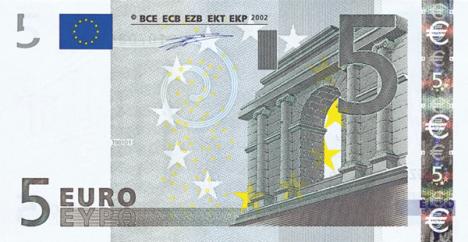 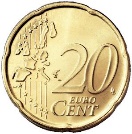 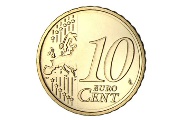 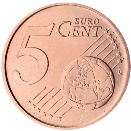 € 118,85
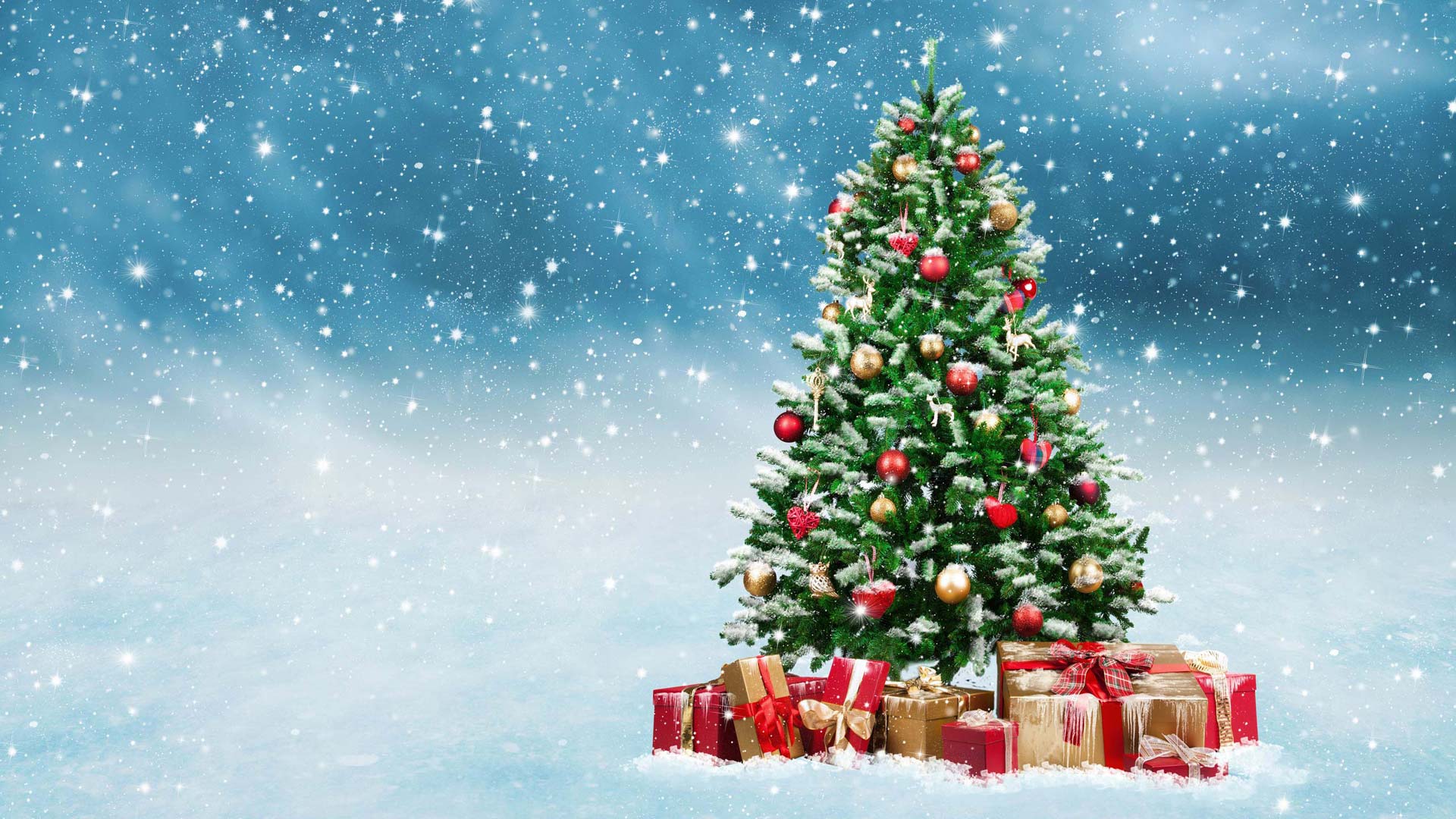 Vraag 13

Keano hangt een snoer met 576 lampjes in de kerstboom 
en een snoer met 768 lampjes. 
Een week later doen 256 lampjes het niet meer.
Hoeveel lampjes doen het nog wel?
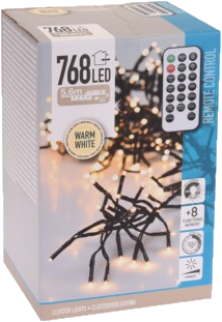 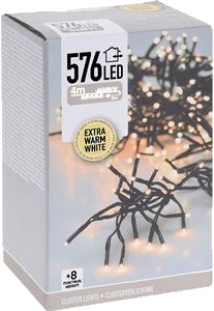 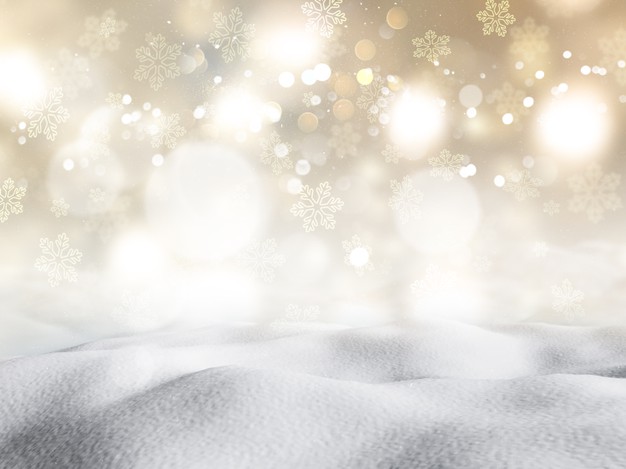 Vraag 14

In het centrum van de stad staat 
een enorme kerstboom.
In de boom hangen 7665 lampjes.
Volgens de burgemeester zijn dat
er 1819 meer dan vorig jaar.

Hoeveel lampjes hingen er vorig 
jaar in de kerstboom? Rond je 
antwoord af op een honderdtal.
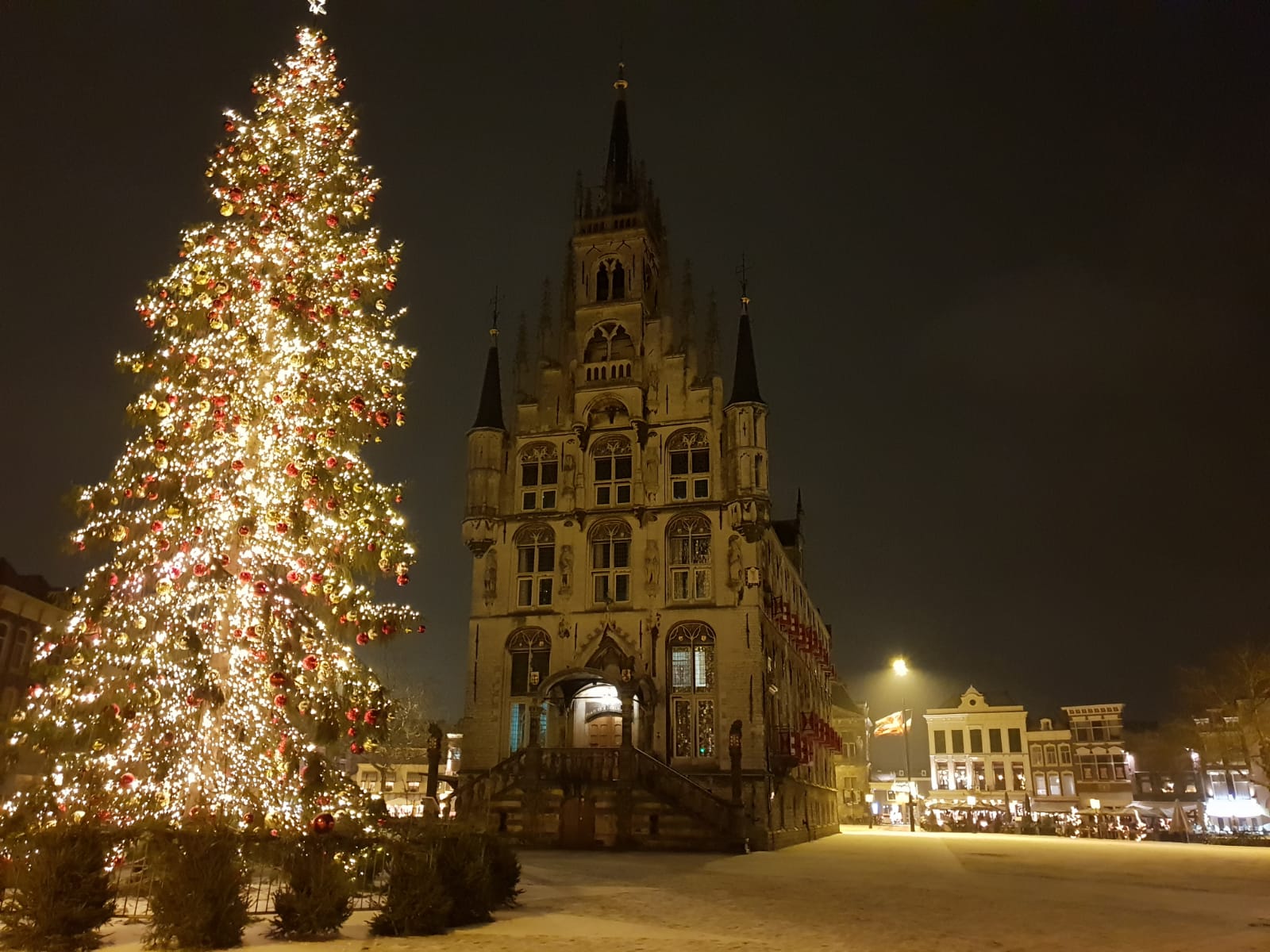 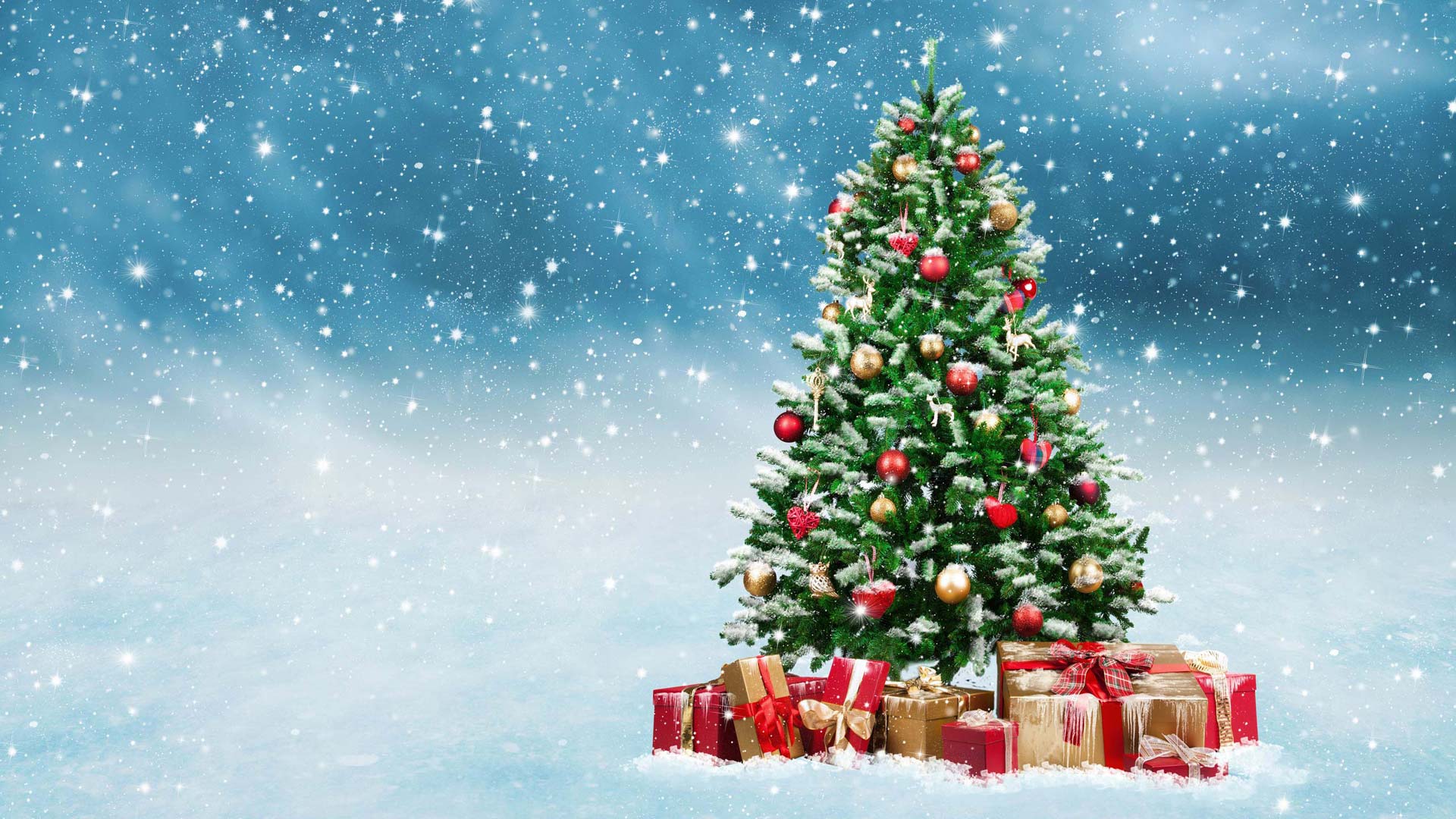 Vraag 15

De zak met cadeautjes weegt 12,8 kg.
De kerstman haalt er 3 cadeautjes 
uit en gooit deze in de schoorsteen.
Wat weegt de zak nu? 





   
     750 g                 415 g                    835 g
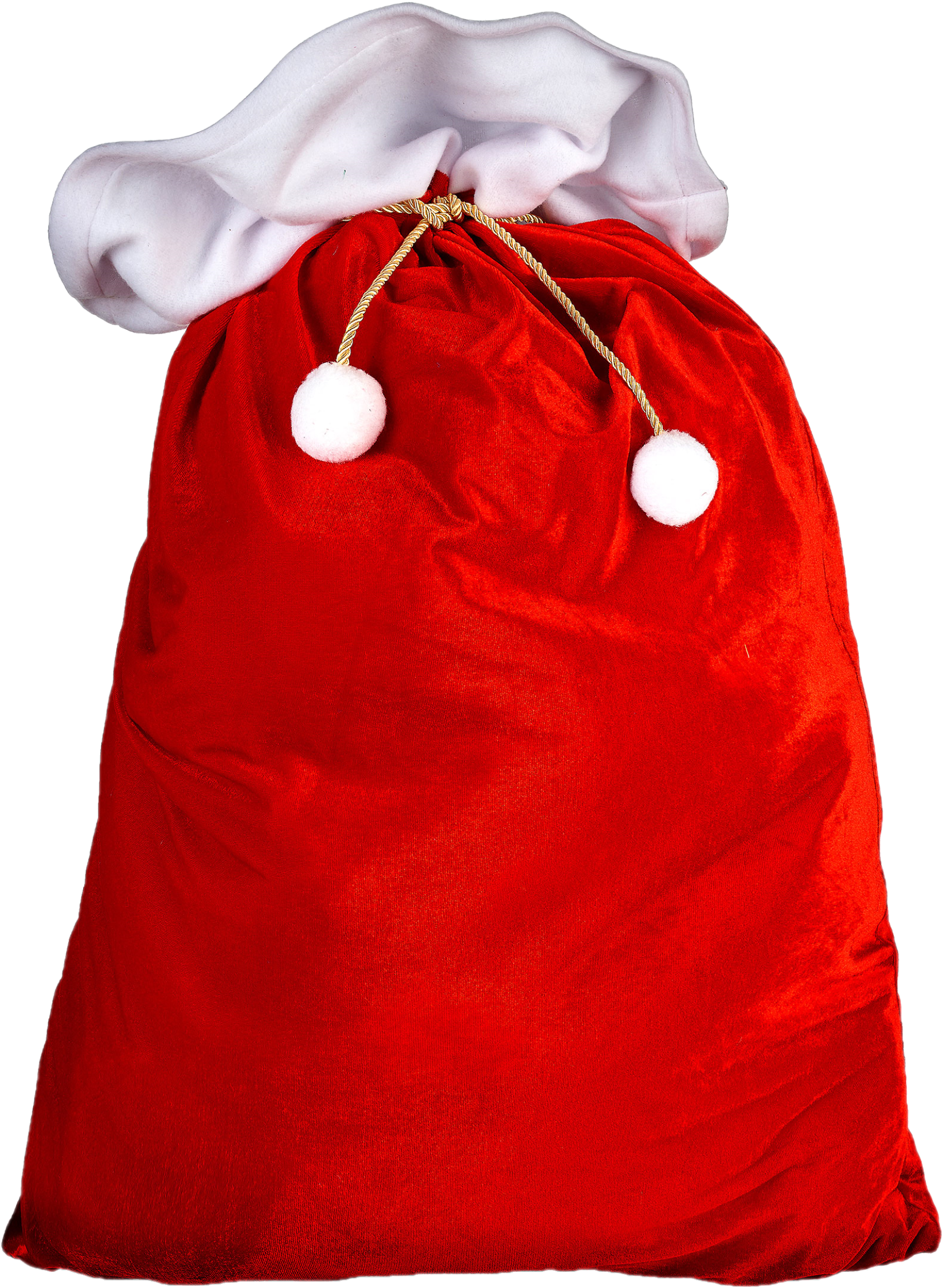 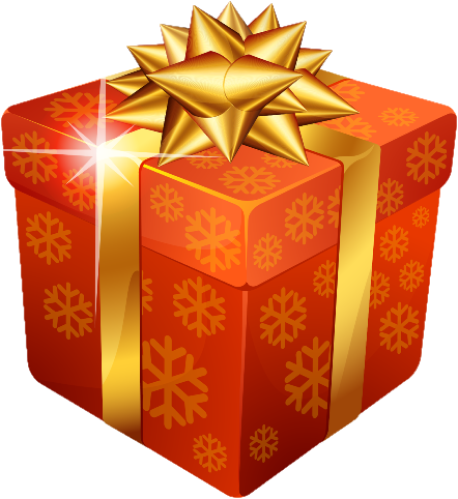 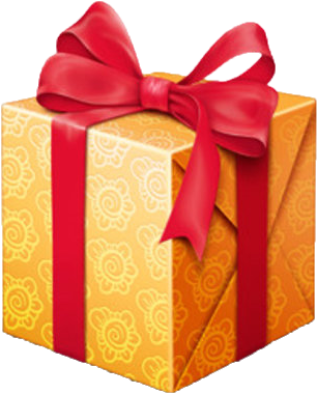 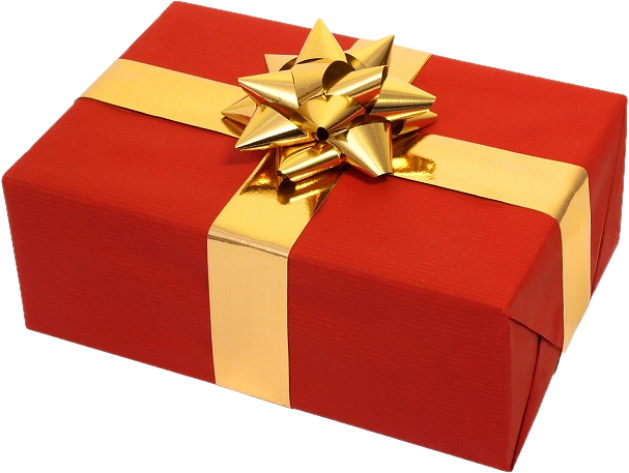 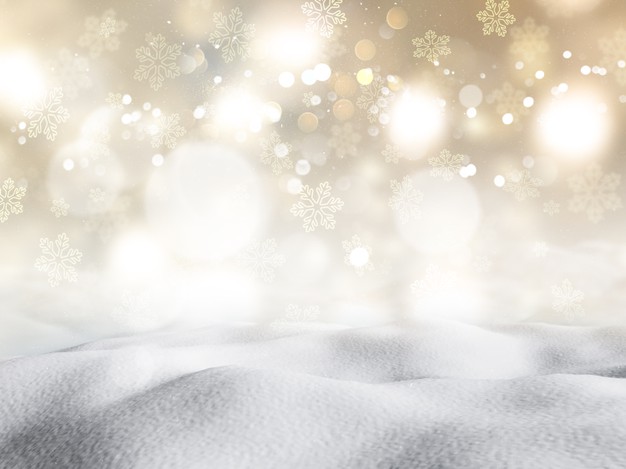 Vraag 16

De groepen 6 en 7 verkopen op de kerstmarkt kerstmutsen voor het goede doel. In de tabel hieronder kun je zien hoeveel euro elke groep heeft verdiend.







Wat is het verschil tussen de groepen 6?
Wat is het verschil tussen de groepen 7?
*Hoeveel euro hebben alle groepen bij elkaar opgehaald?
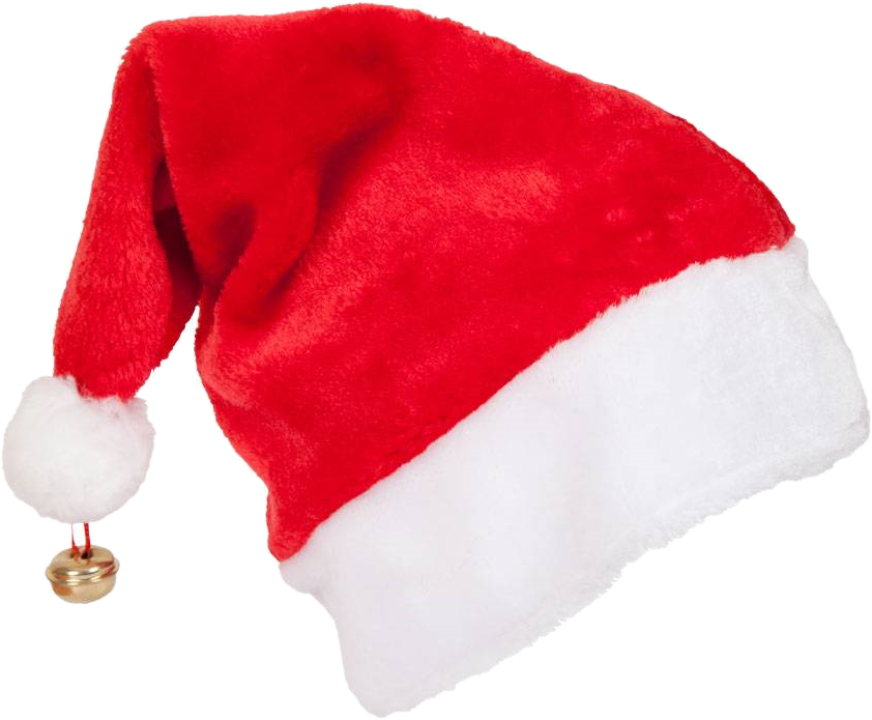 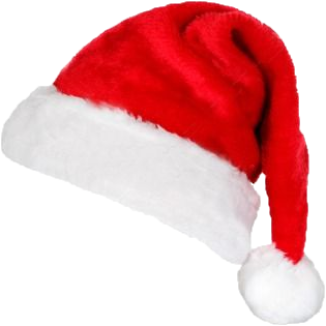 64kg